Astronomia w dawnych Chinach
Najstarsze ślady
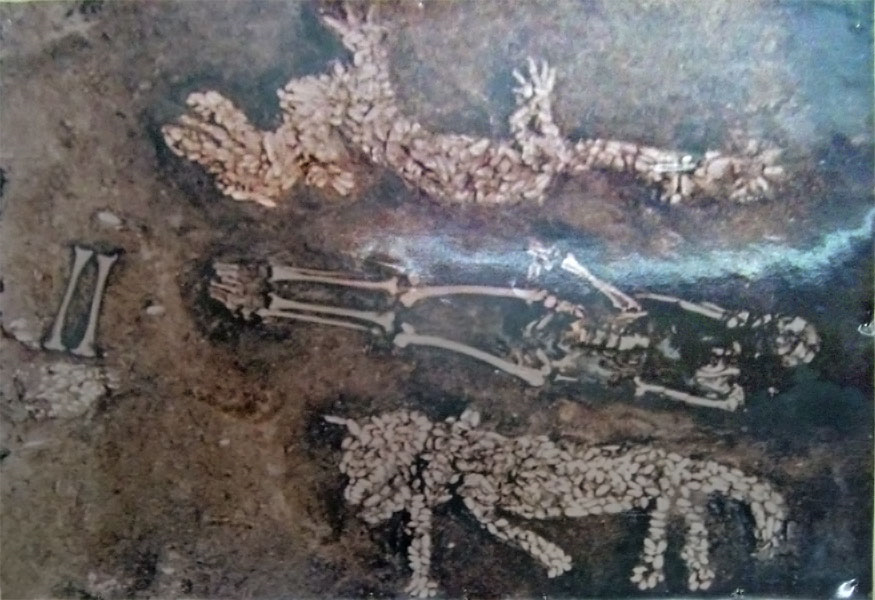 Grób z okolic Puyang (prowincja Henan)  - kości i muszle małży ułożone w kształcie 
błękitnego smoka, białego tygrysa i północnej chochli (ok. 6000 lat temu)
Najstarsze ślady
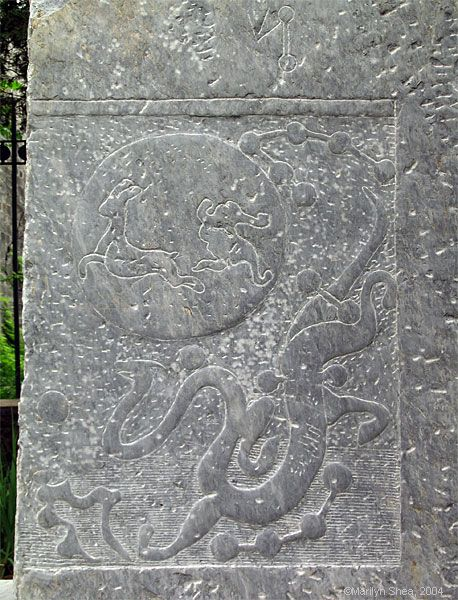 Pierwsze zanotowane zaćmienie 
Słońca – 22 października 2137 r. p.n.e.
Nazwy gwiazd znaleziono na kościach 
pochodzących  z dynastii Shang 
(1600 – 1046 p.n.e.)
Błękitny Smok

kamień z Nanyang
dynastia Han  (202 p.n.e. – 220 n.e.)
Najstarsze ślady
Dokładne zapisy obserwacji astronomicznych datuje się na 4 w p.n.e.
Pierwszy zaobserwowany deszcz meteorów – 687 r.
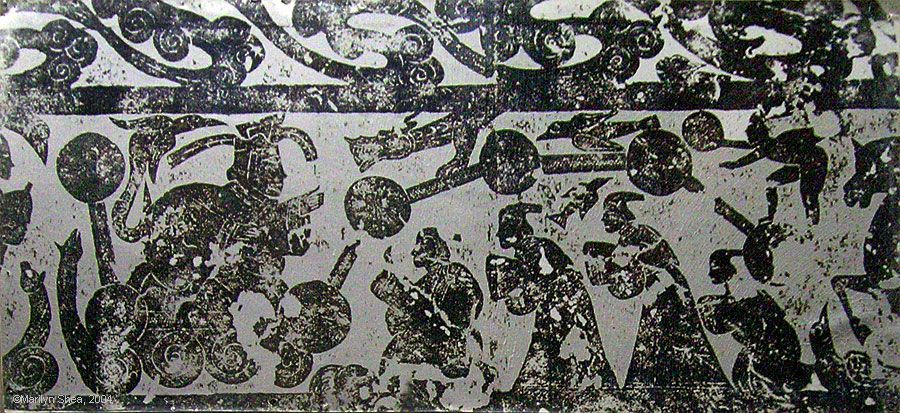 Wielka Chochla
Grób Wukaiming , wschodnia dynastia Han (25 – 220 r.)
Qin Shi Huang	秦 始 皇
259-210 p.n.e.
Pierwszy cesarz Chin dokonuje „Palenia książek” co skutkuje zniszczeniem większości 
wcześniejszych obserwacji astronomicznych

Pierwszy cesarz dynastii Qin
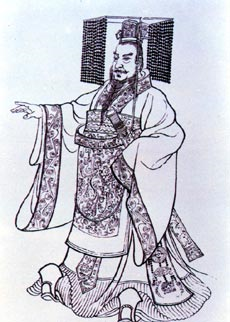 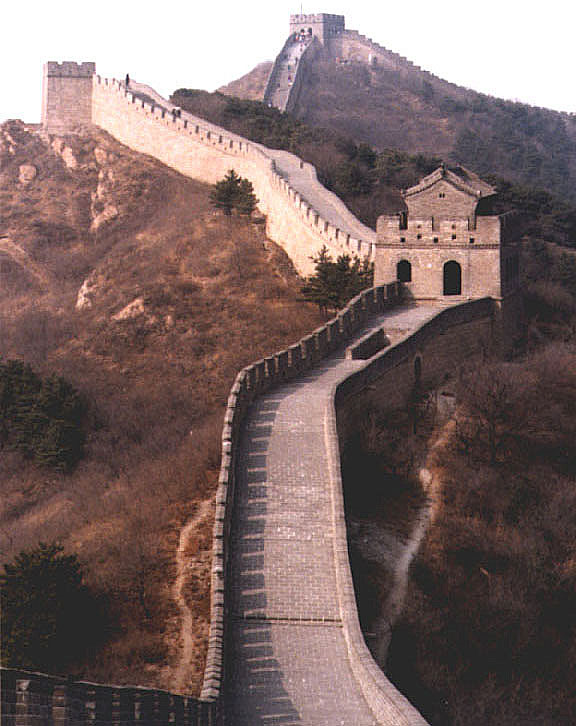 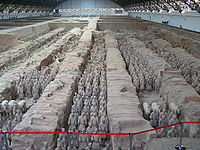 Shi Shen	石 申
IV w p.n.e.
wyznaczenie pozycji 121 gwiazd

Dokonał najwcześniejszej zachowanej obserwacji 
plamy na Słońcu. Jego interpretacja tego zjawiska była 
błędna ale wiązał je z powierzchnią Słońca (!)

Metoda przewidywania zaćmień oparta na obserwacji
wzajemnych położeń Słońca i Księżyca
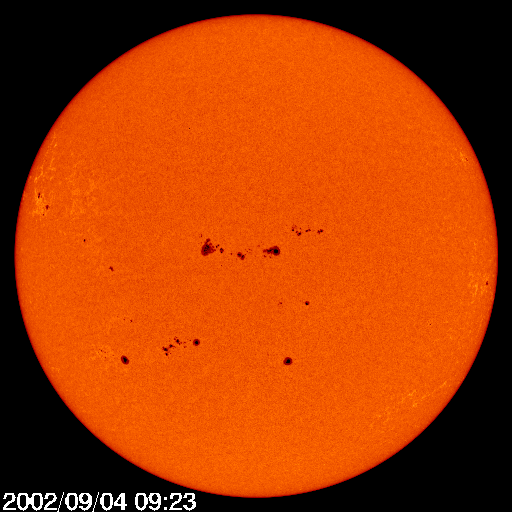 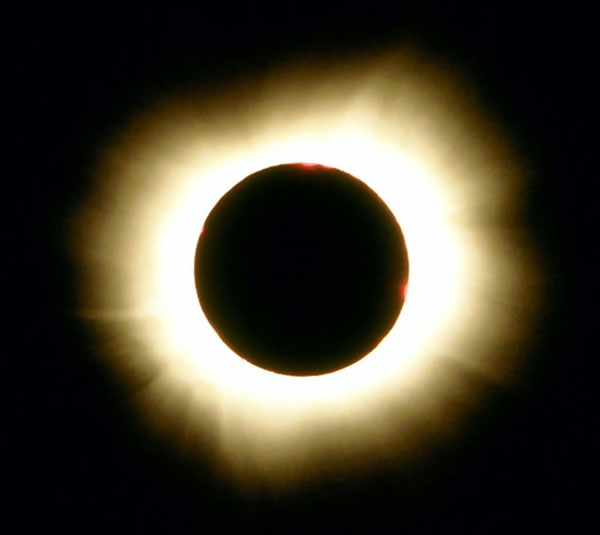 Gan De	甘 德
IV w p.n.e.
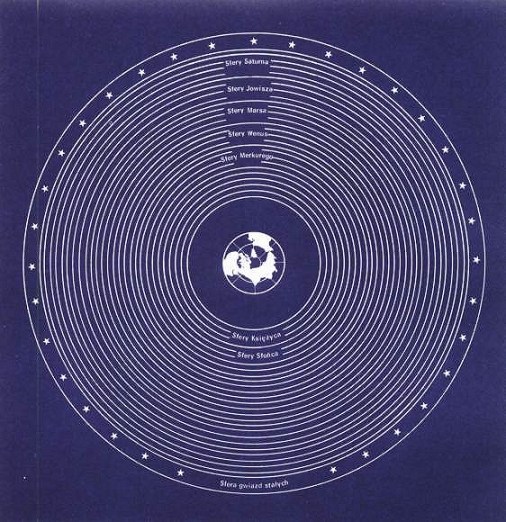 Autor pierwszej zachowanej obserwacji Jowisza

Prawdopodobnie obserwował także jeden z 
księżyców Jowisza, wykorzystując metodę 
polegającą na przesłanianiu  planety przez 
gałęzie wysokich drzew.

Bardzo dokładnie wyznaczył okresy orbitalne planet
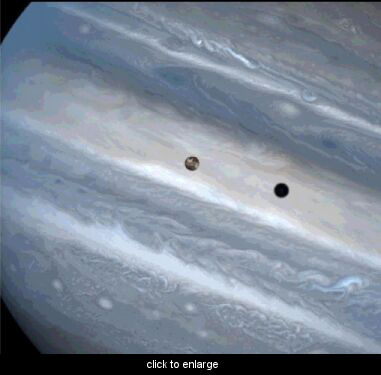 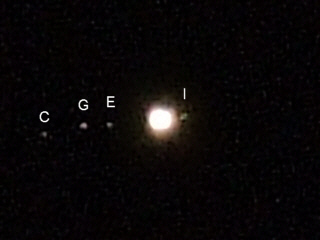 Jing Fang	京 房
78-37 p.n.e.
Księżyc i planety są Yin – mają kształt ale nie świecą
Odbijają światło słoneczne. – mają lustrzaną naturę
Słońce i Księżyc są kulami.  - jako pierwszy zaproponował takie teorie
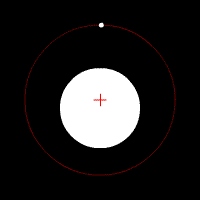 Zhang Heng 		張 衡
78 – 139 n.e.
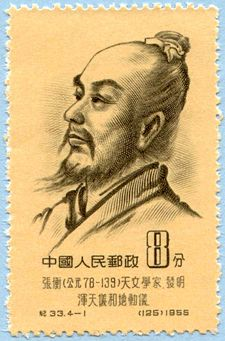 Określa kąt między ekliptyką a równikiem na 265’


Katalog gwiazd zawierający ok. 2500

Według Zhang Heng  były to tylko gwiazdy jasne. 
Uważał, że naprawdę gwiazd jest ok. 14000

Hipparch – 850
Ptolemeusz – ponad 1000
Zhang Heng 		張 衡
78 – 139 n.e.
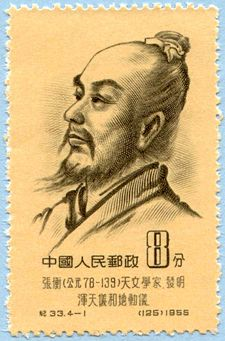 Teoria Księżyca i jego związków ze Słońcem oraz teoria zaćmień
„Słońce jest jak ogień, a Księżyc jak woda. Ogień daje światło, 
a woda odbija je. Stąd jasność Księżyca pochodzi od odbijania 
światła słonecznego, a ciemność Księżyca bierze się z 
przesłaniania Słońca. Strona zwrócona do Słońca jest jasna, 
a odwrócona – ciemna. Planety także mają naturę wody i 
odbijają światło. Światło dobywające się ze Słońca nie zawsze 
dociera do Księżyca będąc nieraz przesłaniane przez Ziemię – 
to nazywa się”an-xu’, zaćmienie  Księżyca. Kiedy podobnie 
staje się z planetą mówimy o przesłanianiu;  kiedy Księżyc 
przecina drogę Słońca dochodzi do zaćmienia Słońca”
Zhang Heng 		張 衡
78 – 139 n.e.
Napędzana wodą sfera armilarna
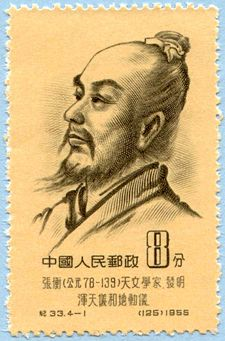 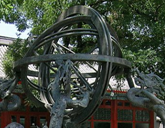 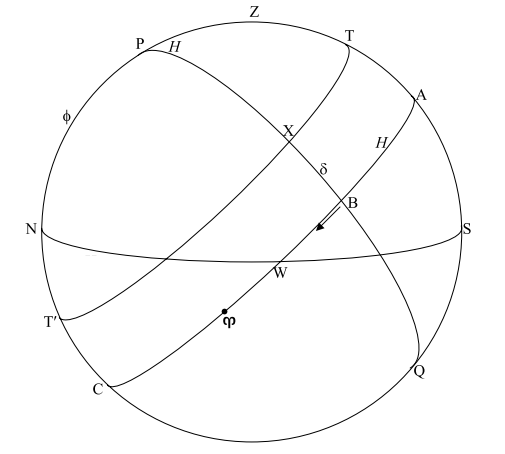 Zhang Heng 		張 衡
78 – 139 n.e.
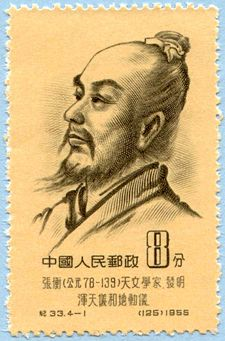 Zaczęło się od składającego się z jednego koła instrumentu 
armilarnego (Shi Shen, Gan De) 

W czasie panowania zachodniej dynastii Han (202 p.n.e. – 9 n.e.) 
zostaje rozwijanaprzez Luoxia Hong, Xiangyu Wangren i 
Geng Shouchang.

52 p.n.e., Geng Shou-chang dokłada koło równikowe

84 n.e., Fu An i Jia Kui dodają koło ekliptyki (wschodnia 
dynastia Han 23-220 r.)

Ostatnie koła (horyzont i południki)dodaje Zhang Heng (125 r.)
Su Song	蘇 頌
1020-1101 r.
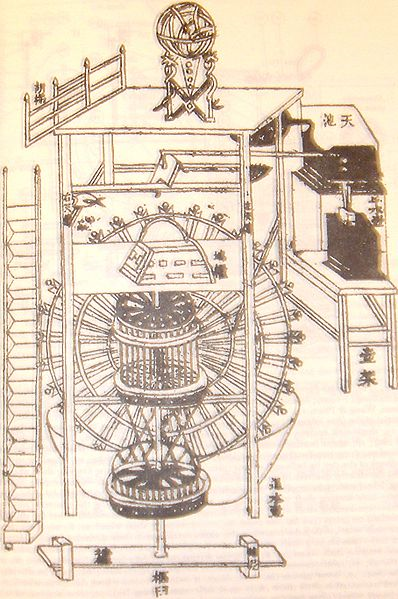 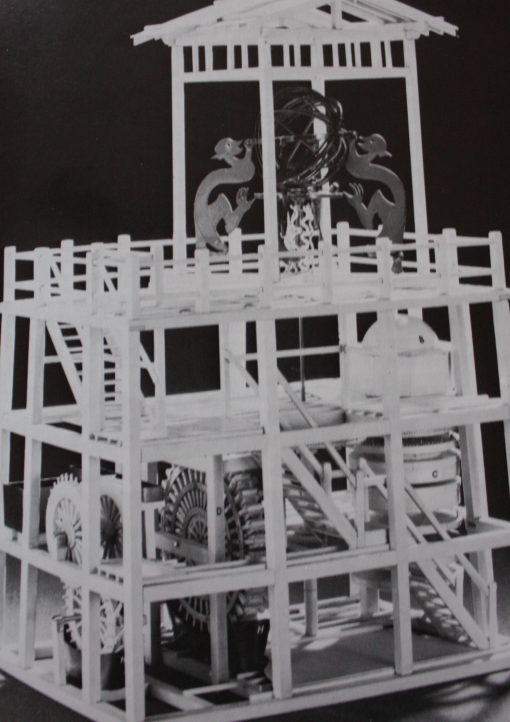 Wielki zegar astronomiczny
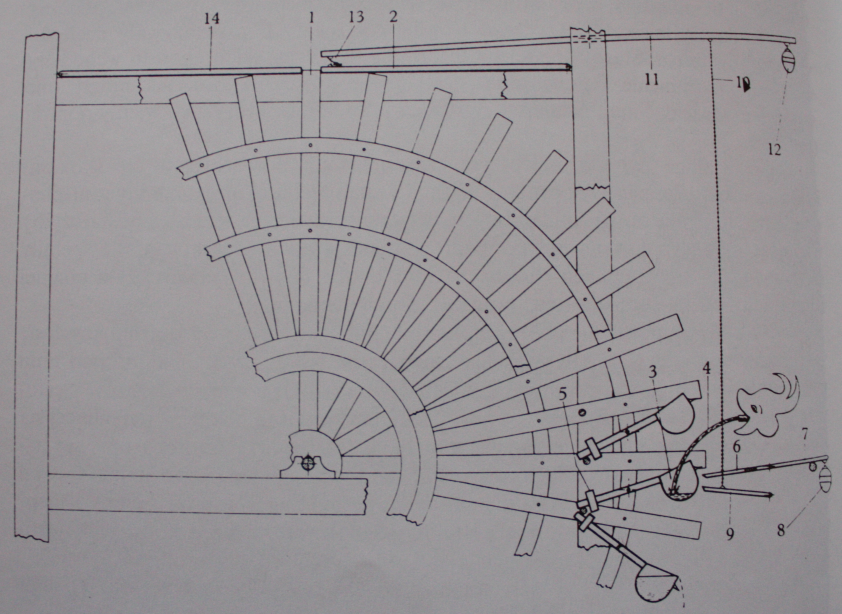 Su Song	蘇 頌
1020-1101 r.
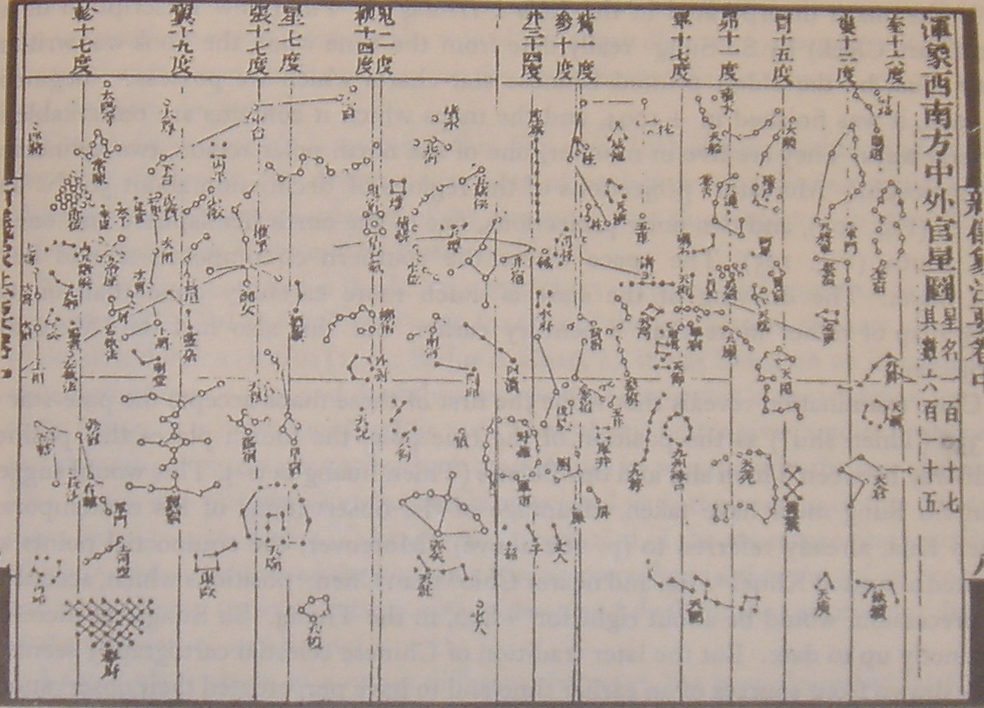 mapa w rzucie 
cylindrycznym 

(najstarsza istniejąca
drukowana mapa
nieba)

bardzo podobna 
do współczesnego 
rzutu Mercatora
Guo Shoujing	郭 守 敬
1231-1316 r.
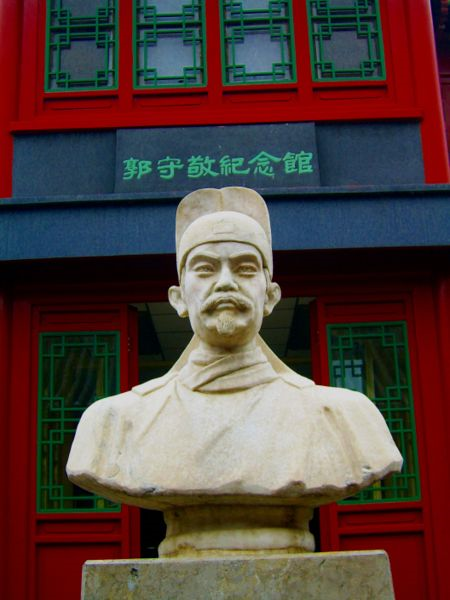 Ustanowił 27 obserwatoriów w Chinach

Wyznaczył długość roku na 365.2425 dni co 
stanowi różnicę 16 s w stosunku do 
współczesnej wartości (porównywalna 
dokładność w Europie została osiągnięta 
dopiero 300 lat później przy okazji reformy 
kalendarza)
Guo Shoujing	郭 守 敬
1231-1316 r.
Zbudował  równikowe torquetum
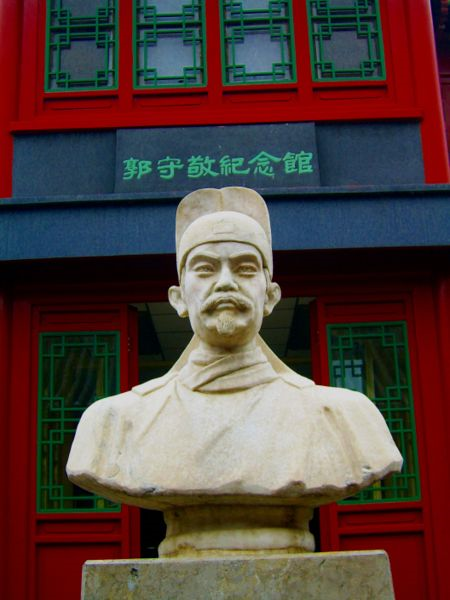 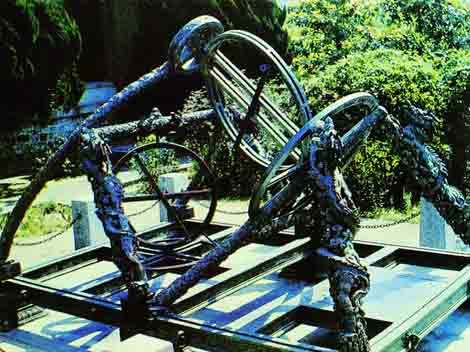 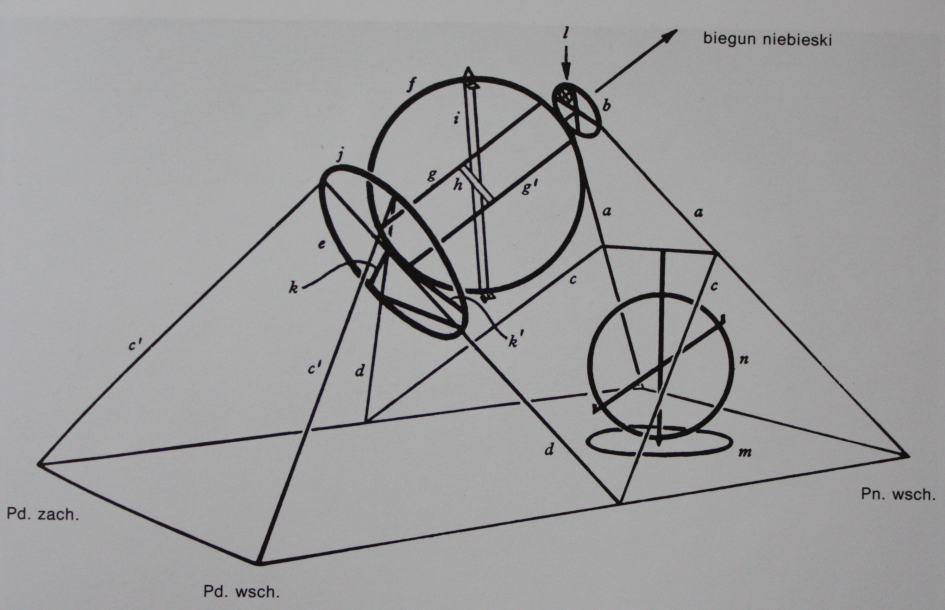 Guo Shoujing	郭 守 敬
1231-1316 r.
Udoskonalił chiński gnomon pozwalający określić 
wysokość i kąt Słońca
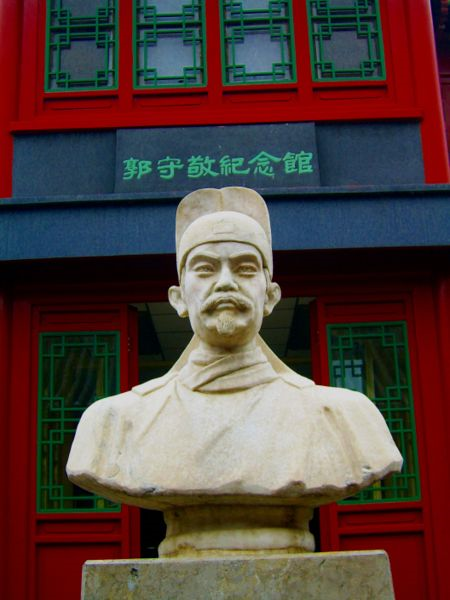 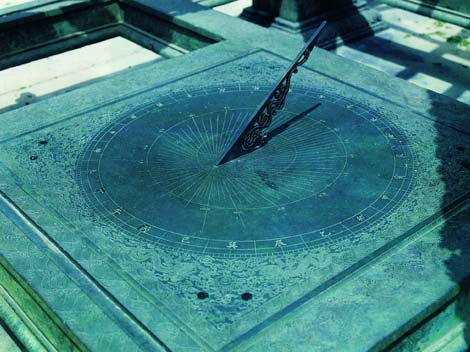 Shen Kuo	沈 括
1031-1095 r.
Zmodyfikował rurę obserwacyjną (zwiększył jej 
średnicę) co pozwoliło obserwować w sposób ciągły 
gwiazdę polarną. Dzięki temu dokładniej określił 
jej położenie.

Odkrył, że od czasów Zu Genga gwiazda polarna 
przesunęła się na sferze niebieskiej o około 3 stopnie

Propagował teorię kulistego Słońca i Księżyca, ale nie 
ma dowodów aby głosił kulistość Ziemi.

Księżyc był ze srebra i odbijał światło Słońca
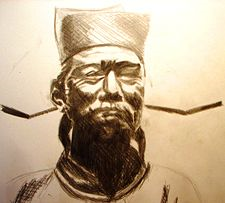 Shen Kuo	沈 括
1031-1095 r.
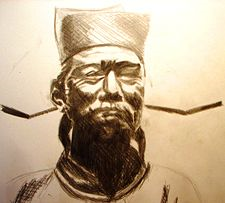 Słońce i Księżyc są w opozycji i koniunkcji raz na 
miesiąc, ale nie zawsze widoczne są zaćmienia. 
Shen Kuo tłumaczył to nachyleniem ścieżek, po 
których poruszają się te obiekty.


Był znany z hipotez kosmologicznych 
tłumaczących zmiany w ruchu planet 
włącznie z ruchem wstecznym.
Jego koncepcje były podobne do 
deferentów i epicykli.
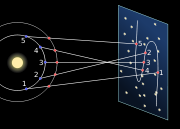 1031-1095 r.
Zu Geng	祖 暅 之
480-525 r.
Skonstruował rurę obserwacyjną

określa wartość precesji na 1 w ciągu
45 lat i 11 miesięcy i uwzględnia ją  
w wyliczaniu kalendarza.

Określa miesiąc smoczy na 
27.21223 dni. Współczesna wartość
to 27.21222 dni. To pozwala mu 
wyznaczyć dokładnie zaćmienia 
mające miejsce w latach 436-459
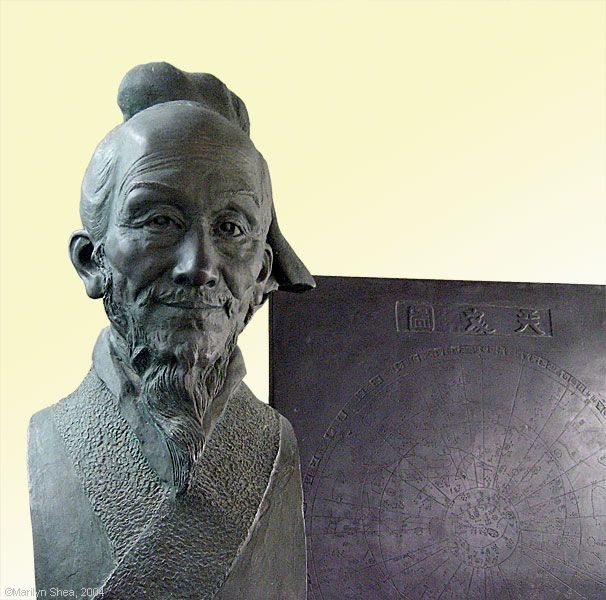 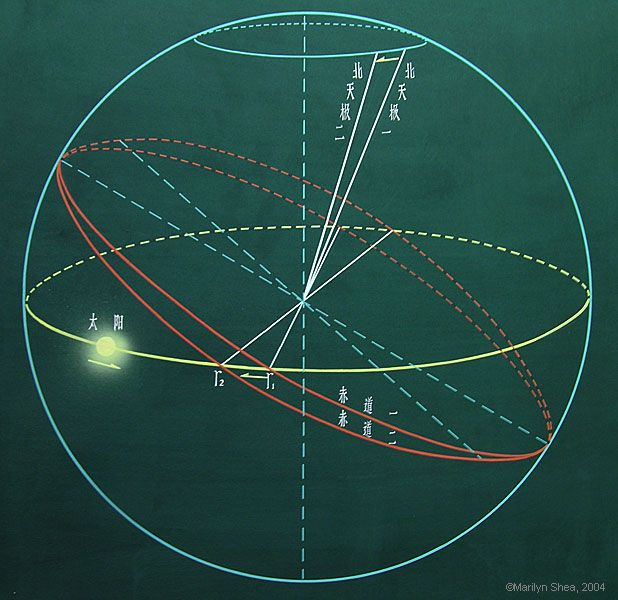 Yi Xing	 一 行
683-727 r.
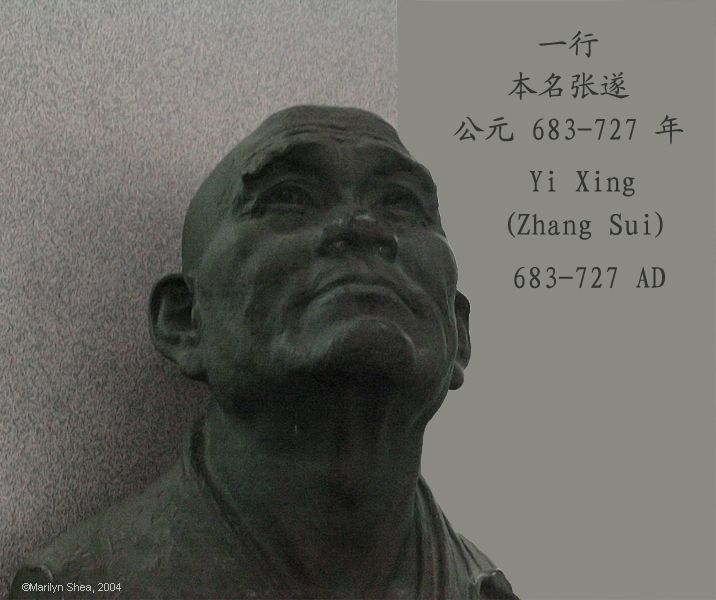 Odkrył ruchy własne gwiazd – bardzo
ważne z punktu widzenia kosmologii:
gwiazdy nie są nieruchomo przyczepione
do sfery niebieskiej jak chciał Zhang Heng
Wybuchy supernowych
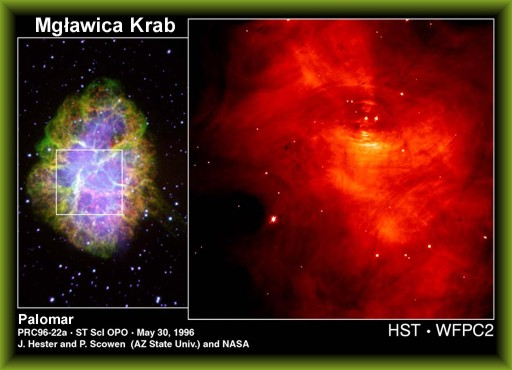 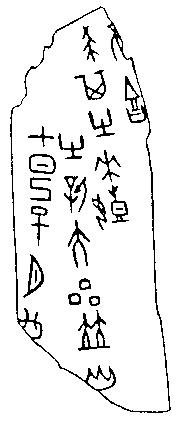 1054 r. w gwiazdozbiorze Byka
„W dniu Jisi, siódmym dniu miesiąca, 
wielka nowa gwiazda pojawiła się 
obok gwiazdy Ho (14 wiek p.n.e.)”

Ho - Antares
Wykorzystywane do dziś np. do planowania 
obserwacji ROSAT.
Komety
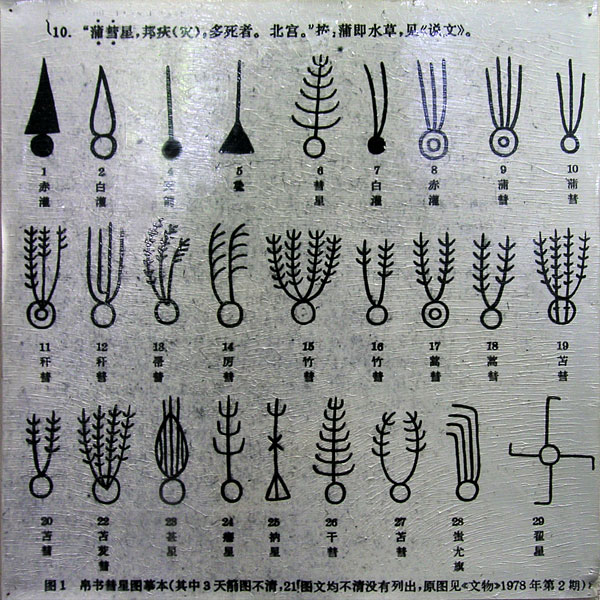 Rejestrowane od czasów dynastii
Shang (1600-1046 p.n.e.)

635 p.n.e. – wzmianka o kierunku
ogona – zawsze od Słońca

240 p.n.e. – pierwsza obserwacja 
komety Halleya
ilustracja z książki pochodzącej z czasu zachodniej dynastii Han
Plamy słoneczne
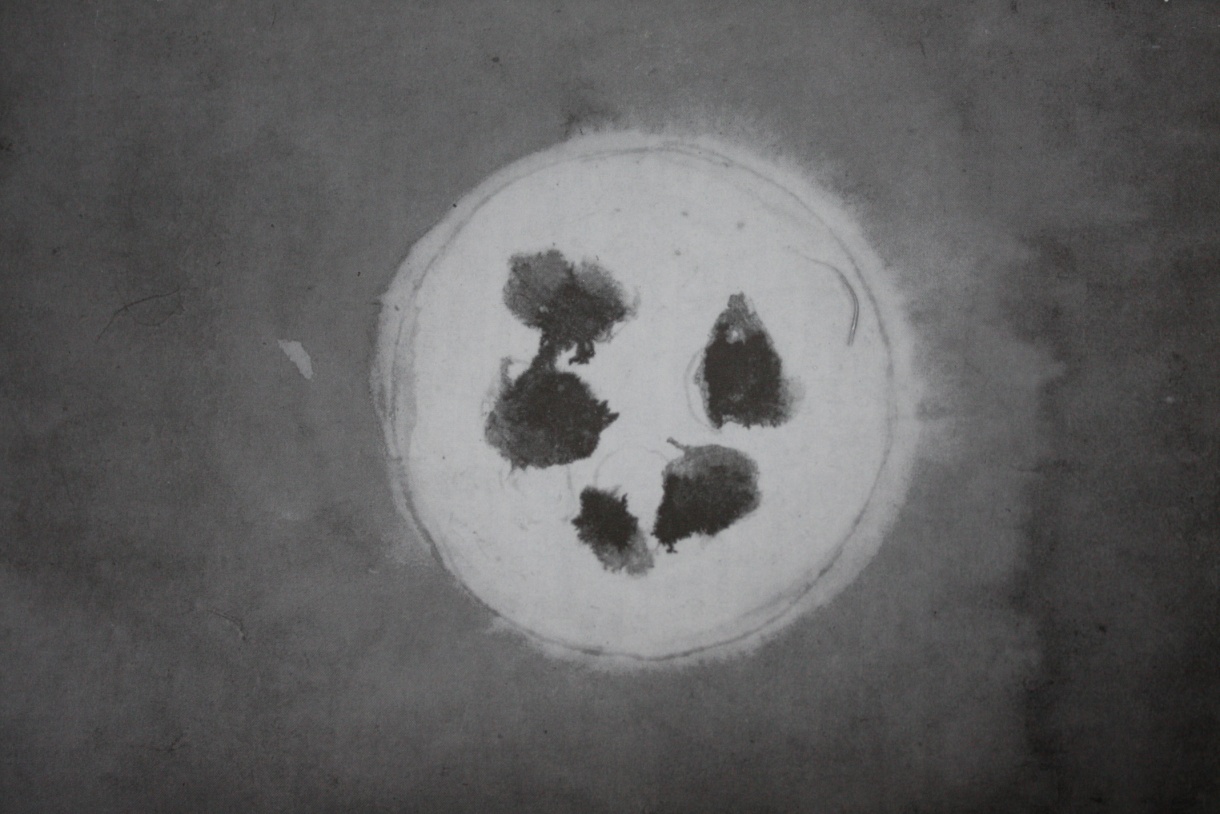 Pierwsze obserwacje 
z czasów dynastii 
Shang (1700 p.n.e.-1027 p.n.e.)

Gand De pisząc o zaćmieniach 
wspomina także plamy 
rozpoznając je jako zjawiska 
słoneczne.

W sumie w oficjalnych kronikach
zachowało się 112 wzmianek o 
obserwacjach plam słonecznych
w okresie od 28 p.n.e. do 1638 r.
Rękopis cesarza Renzonga z dynastii Ming
„Esej o znakach astronomicznych i 
meteorologicznych” z 1425 r.
Mapy nieba
Dynastia Tang 618-907 r.
Fragment okolic bieguna północnego
Cała mapa zawiera ponad 1300 gwiazd
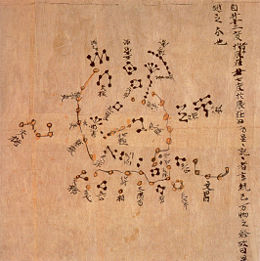 Starożytne Obserwatorium w Pekinie
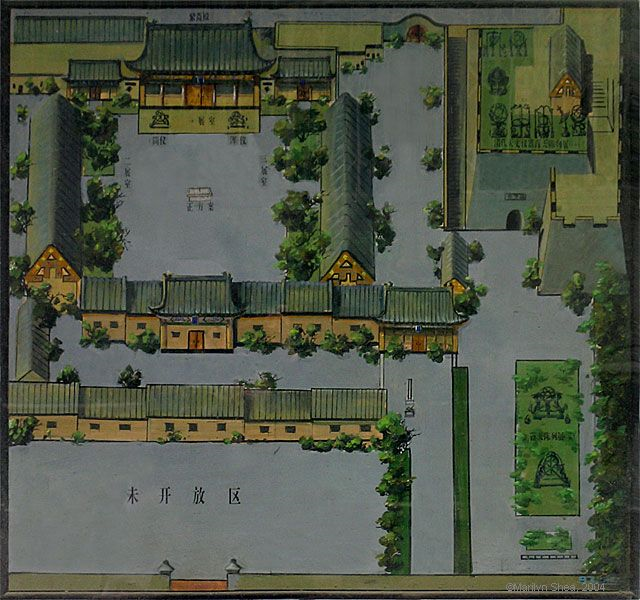 Na początku panowania 
dynastii Yuan (1279-1368 r.)
w roku 1279 Wang Xun i 
Guo Shoujing budują 
obserwatorium w Pekinie.

W 1442, we wczesnym 
okresie panowania dynastii 
Ming (1368-1644 r.) w 
pobliżu zbudowane 
zostaje nowe obserwatorium, 
które przetrwało do dziś.
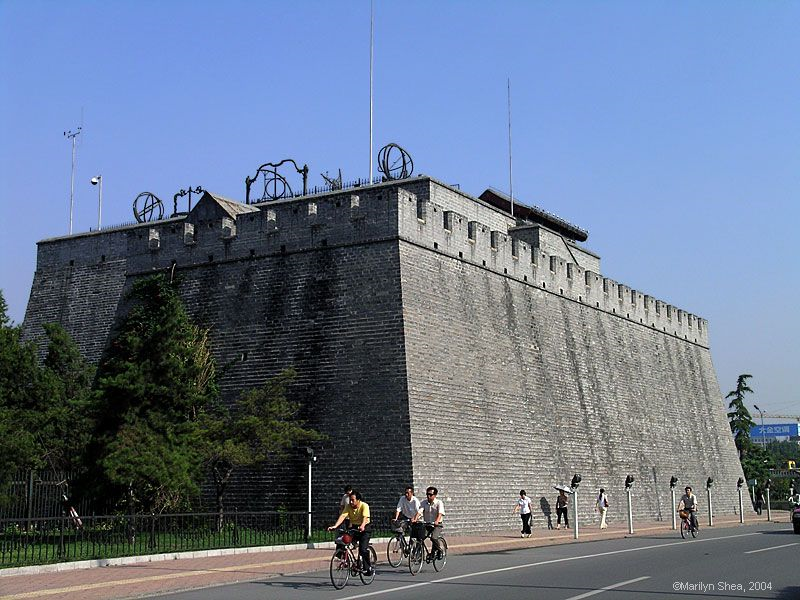 Starożytne Obserwatorium w Pekinie
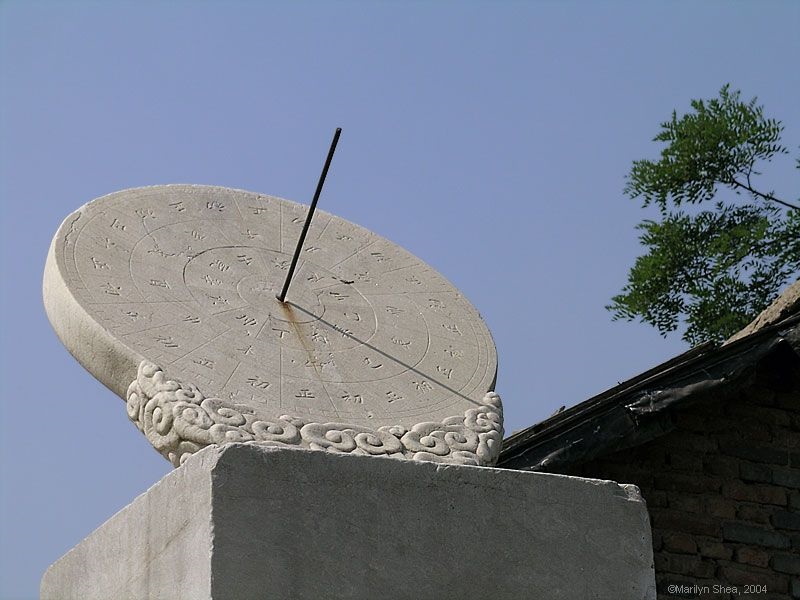 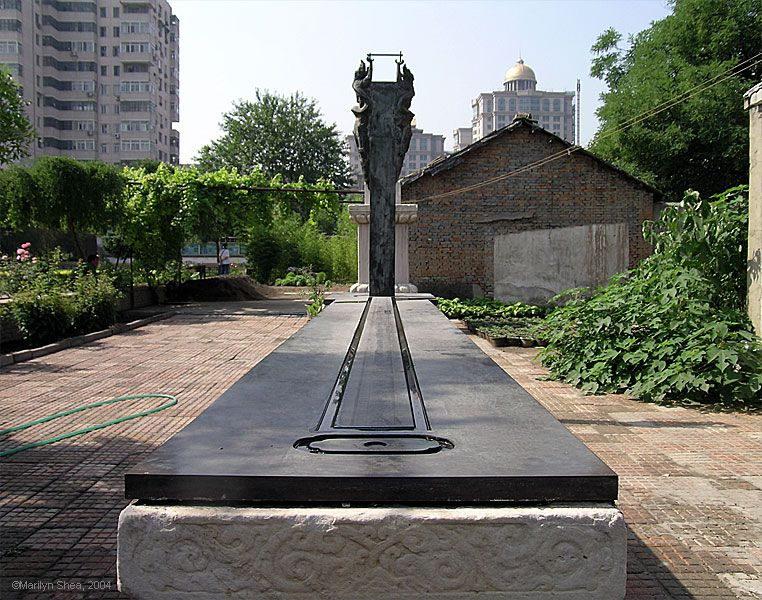 zegar z dynastii Ming
gnomon – oryginał znajduje się w Purple 
Mountain Observatory
Starożytne Obserwatorium w Pekinie
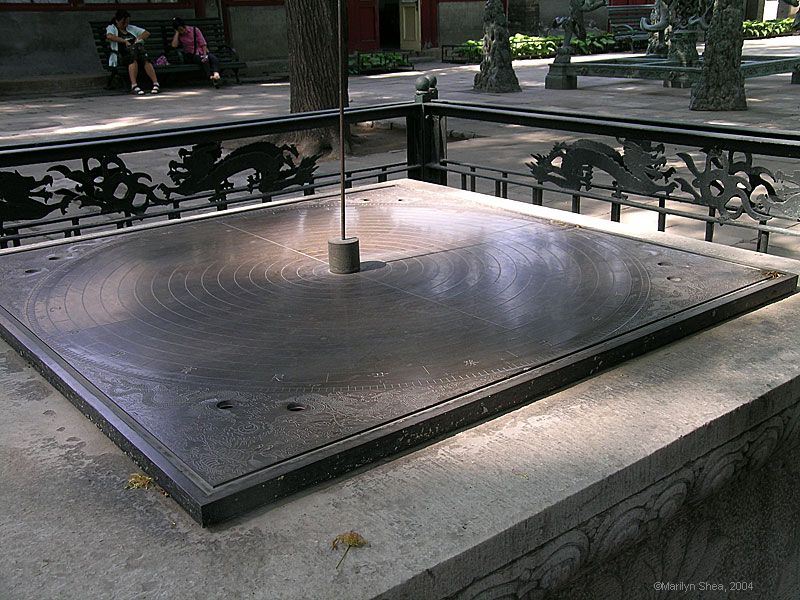 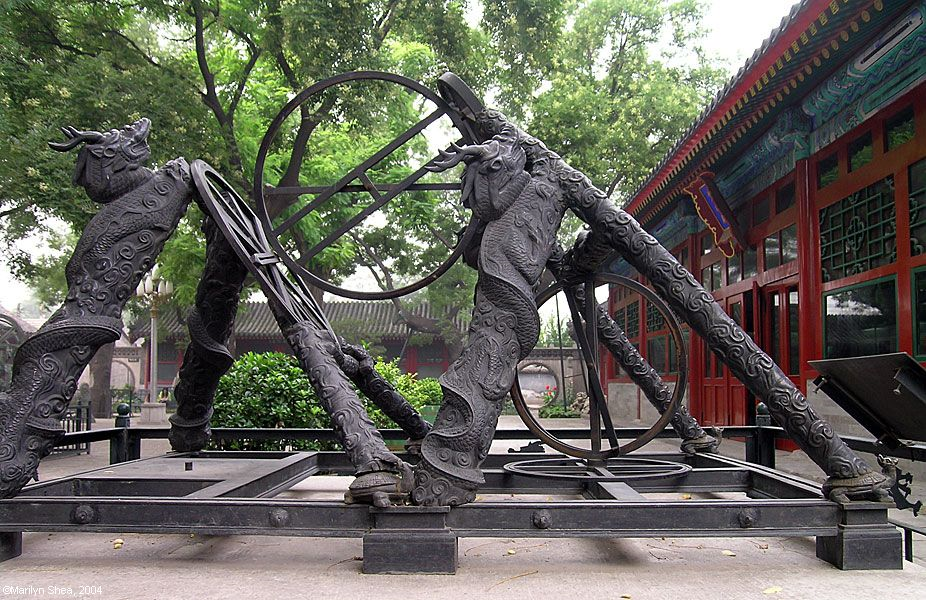 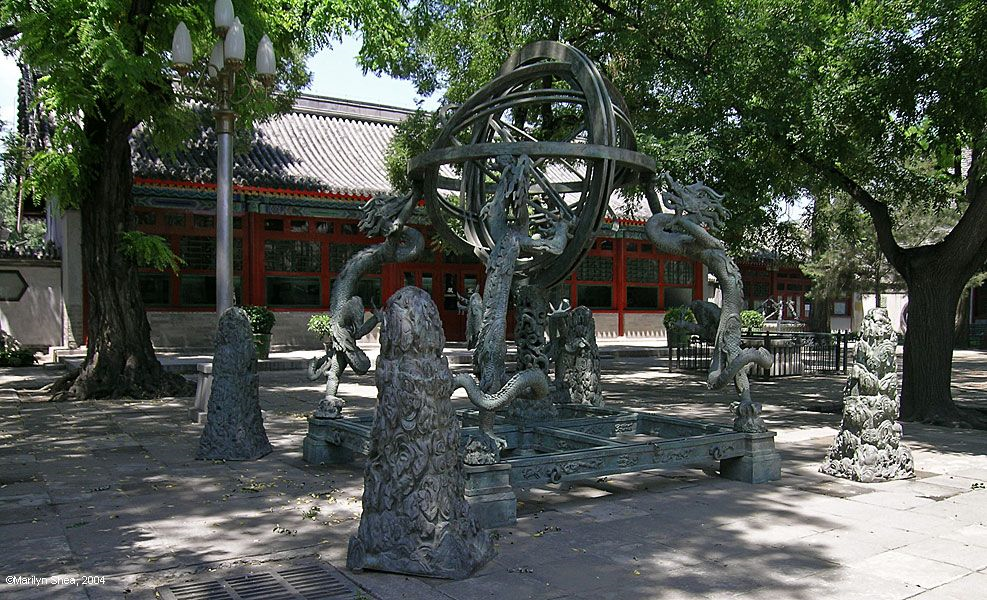 kwadratowy stół – określanie azymutu ciał
niebieskich
sfera armilarna
Niebo
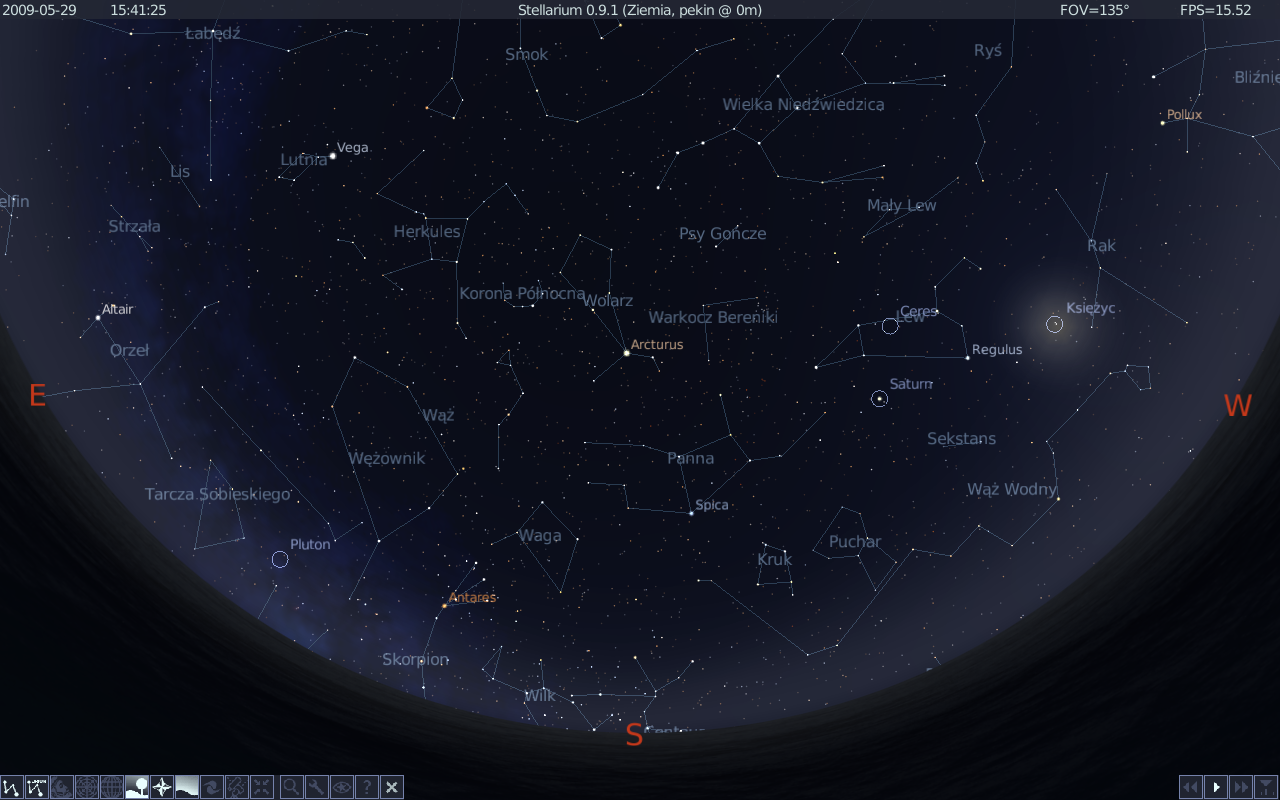 Niebo
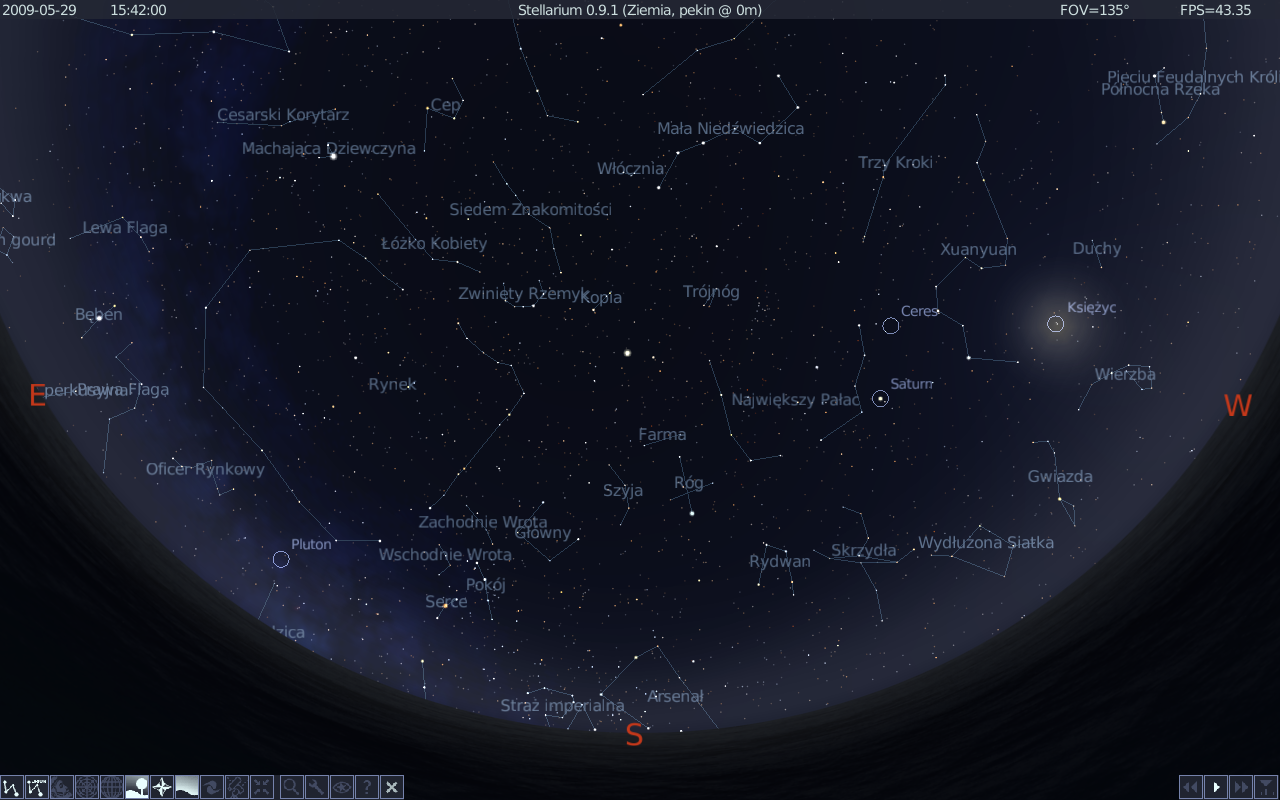